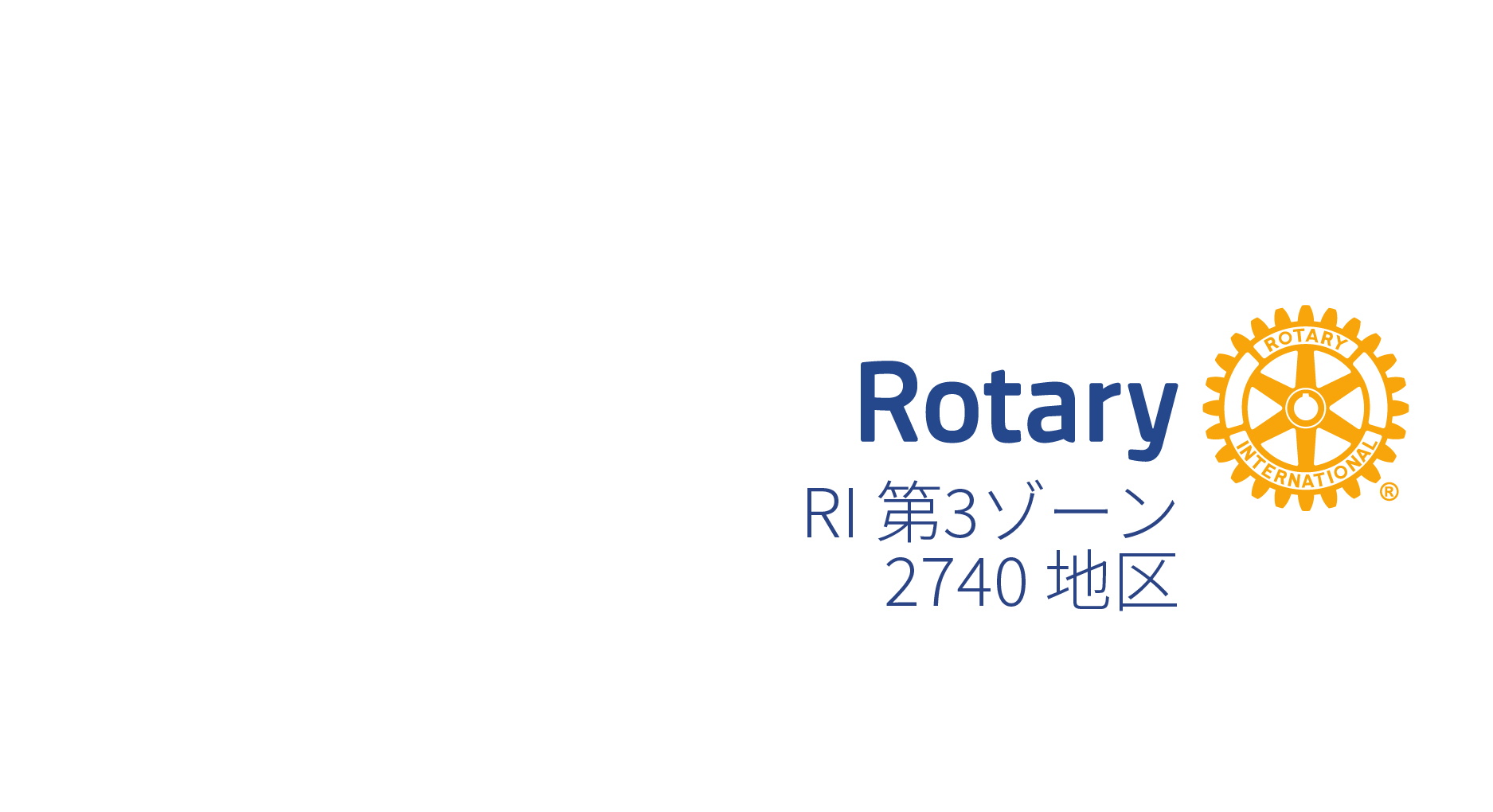 RI 第3ゾーン
​　2740地区
２０２４～２０２５年度PETS(President Elect Training Seminar)
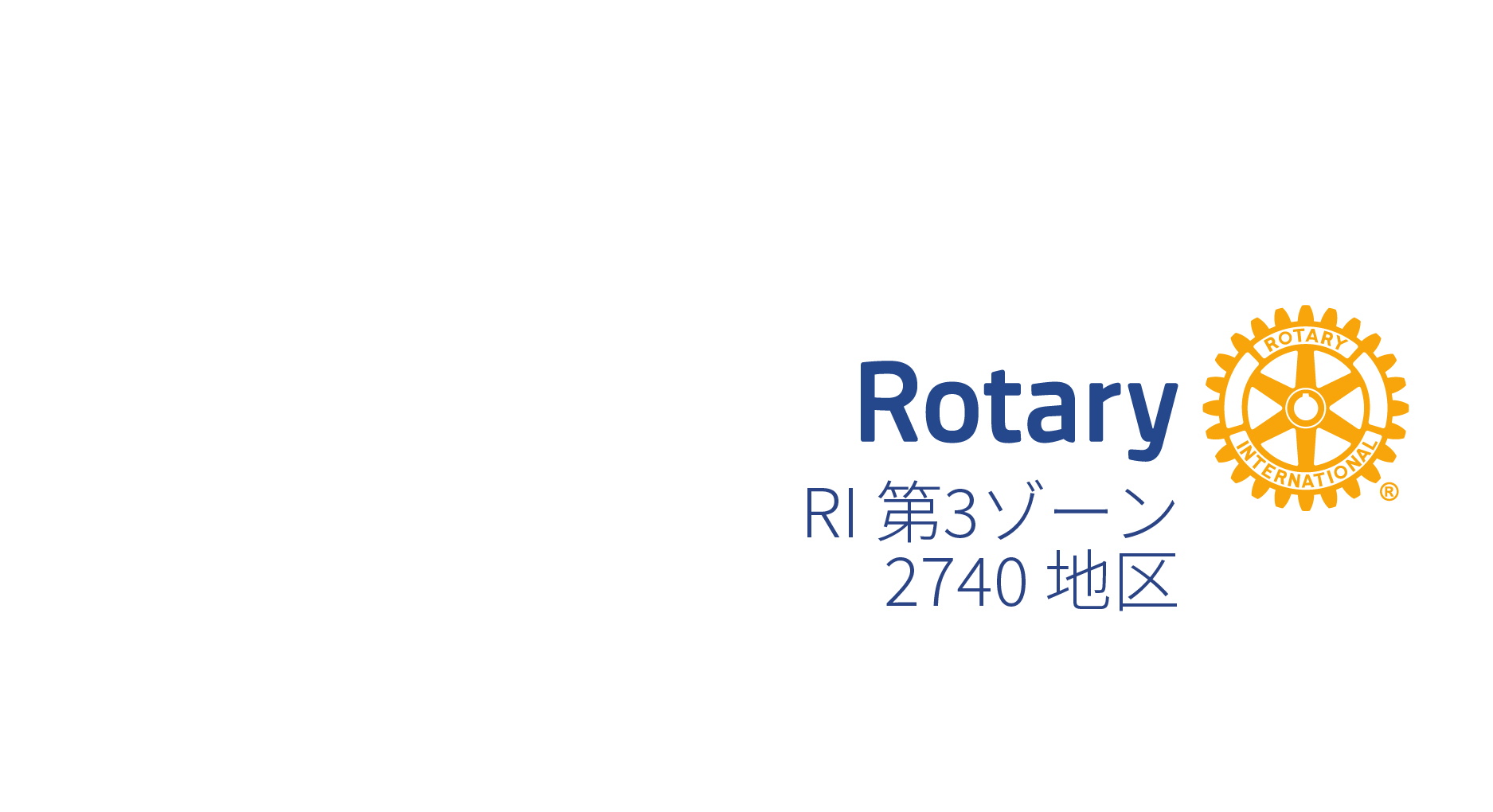 呼称および内容の変更
A
Leader →　Facilitator
　　指導者　　　　容易にする人
    Training →　Learning
　　　研修　　　　　学ぶ
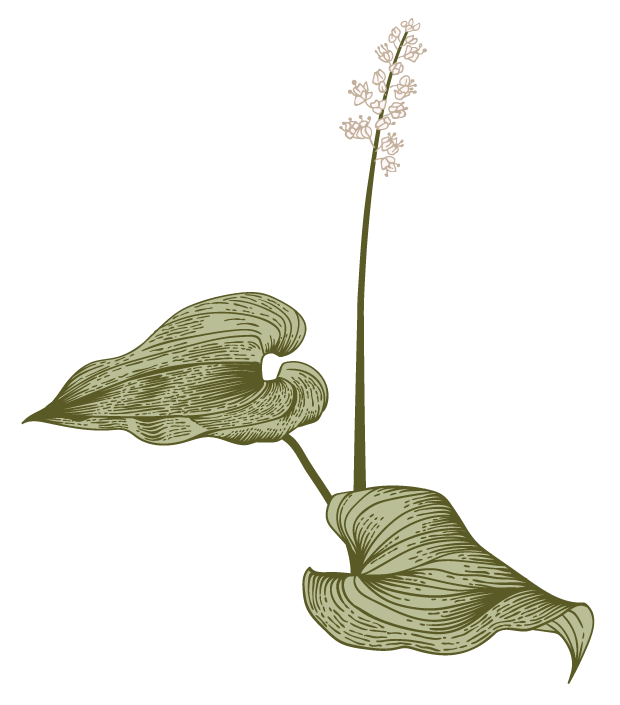 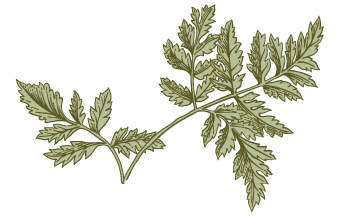 プレゼンテーションのタイトル
2
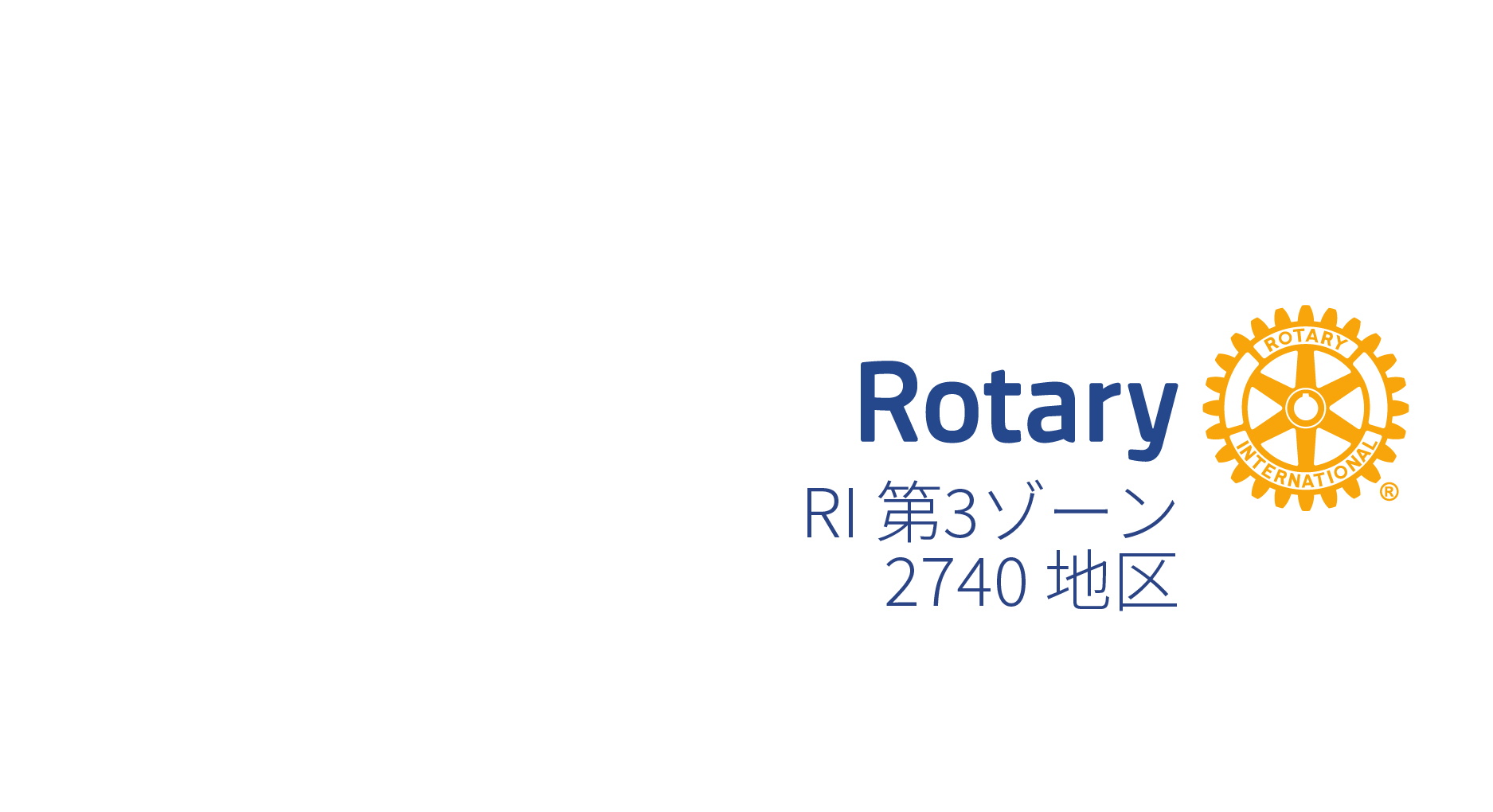 地区ラーニングファシリテーター（前の呼称は地区研修リーダー）
F
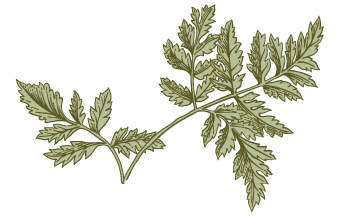 地区委員の人がロ―タリーに関することを自ら

学びやすい様に手助けする人
プレゼンテーションのタイトル
3